WebView: Bringing the web to your app
John Hazen
Program Manager
3-179
Agenda
Web + Windows
Introduction to WebView
Demos and Code
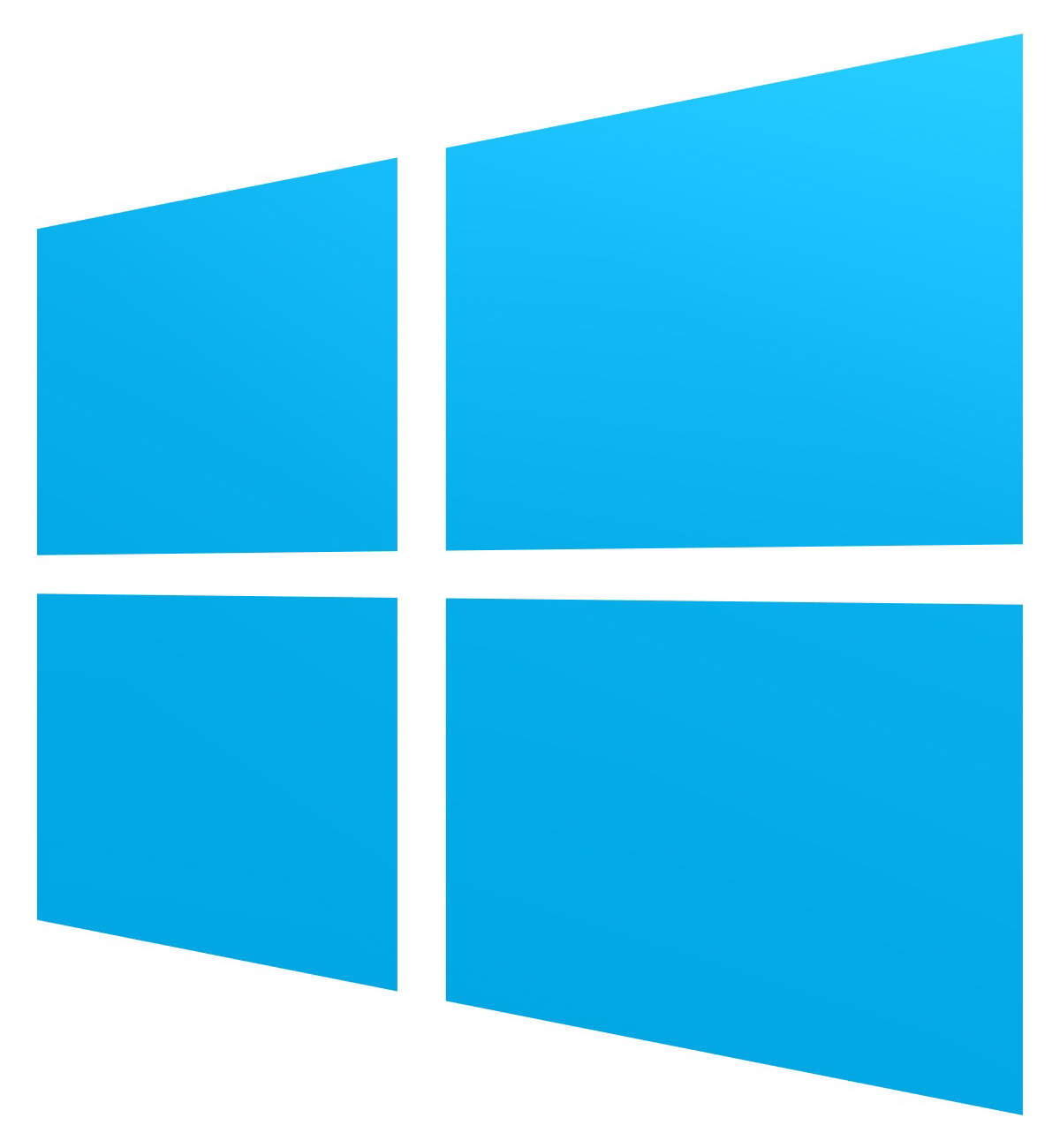 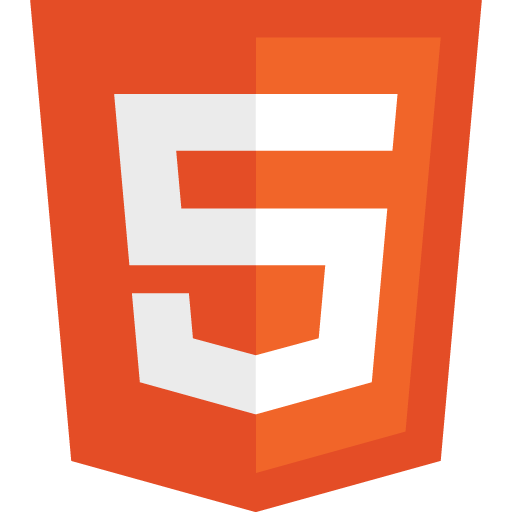 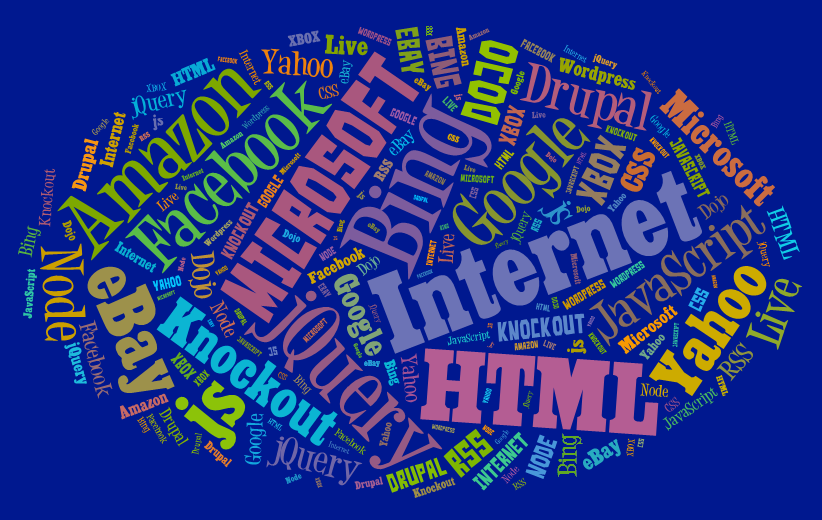 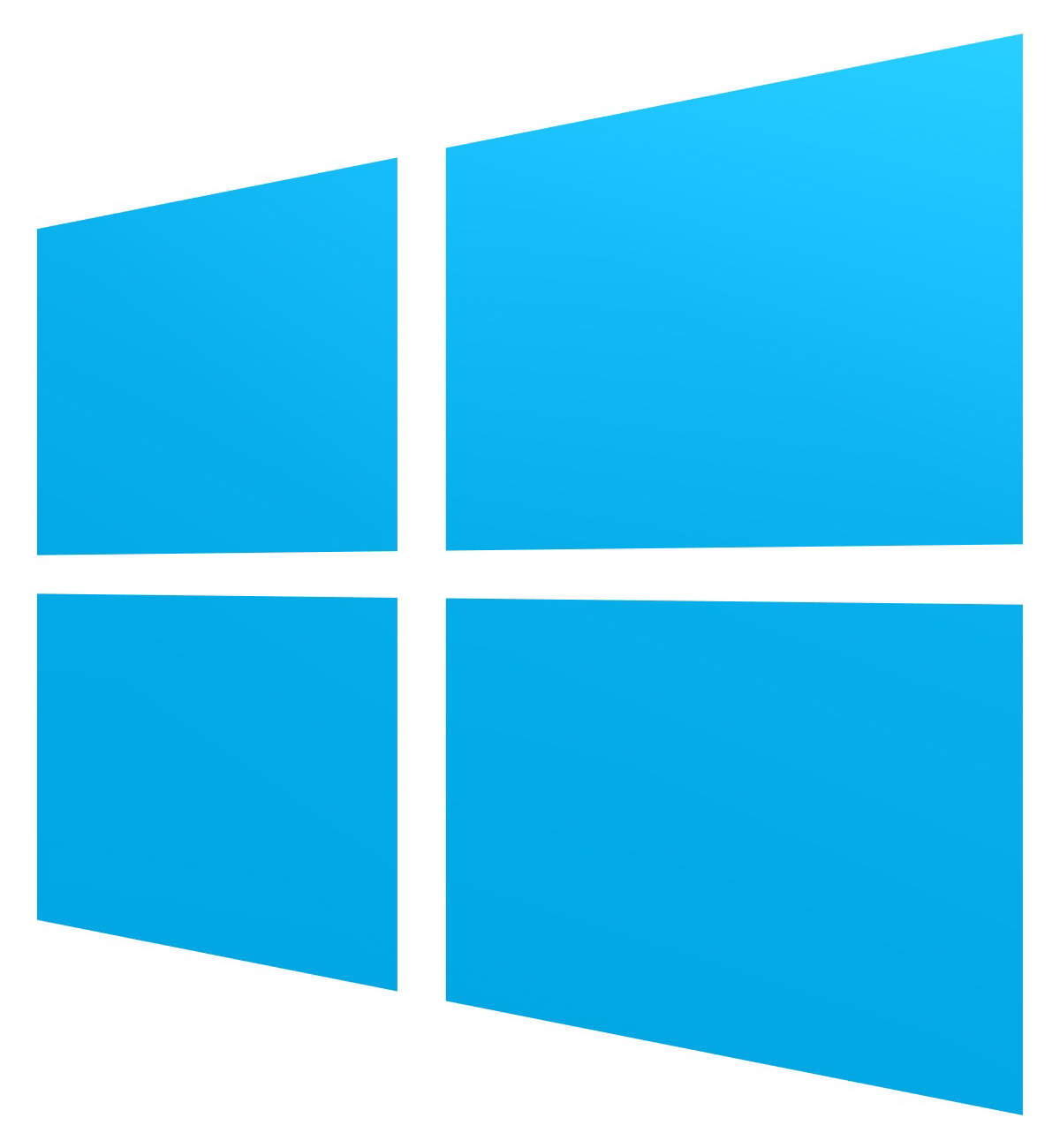 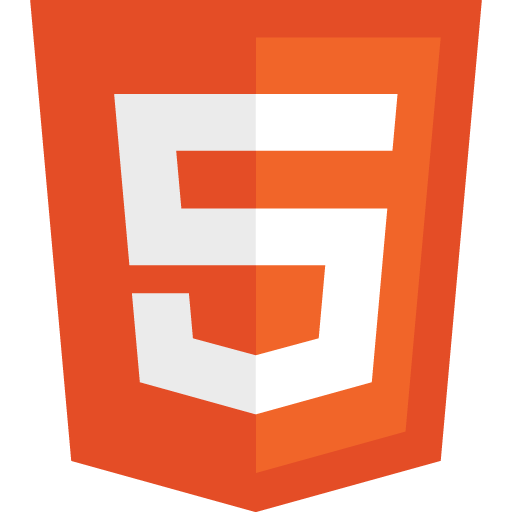 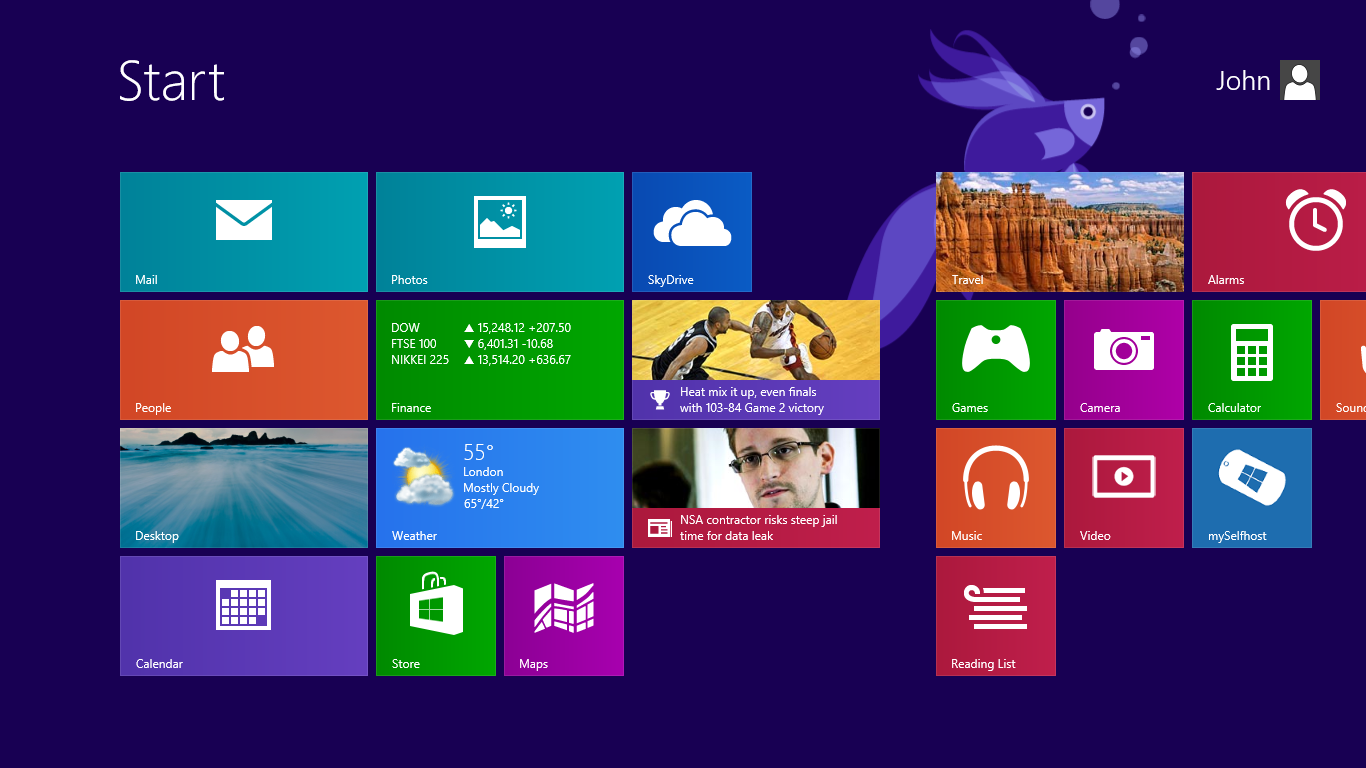 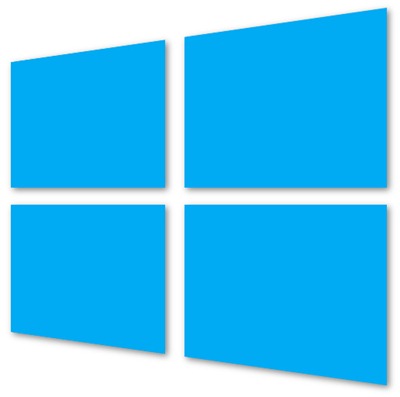 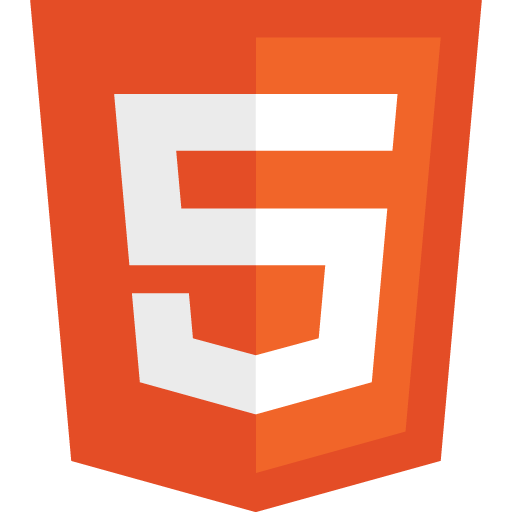 Continuum of Support
IE with live tiles, notifications, and contracts

Building Windows Store apps using familiar web technologies

Web sites integrated into Windows Store apps
Windows Store apps and the Web
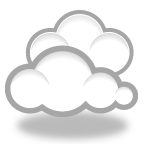 Display a web page
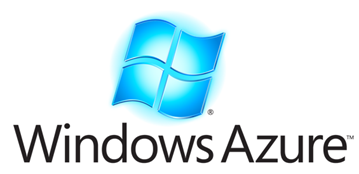 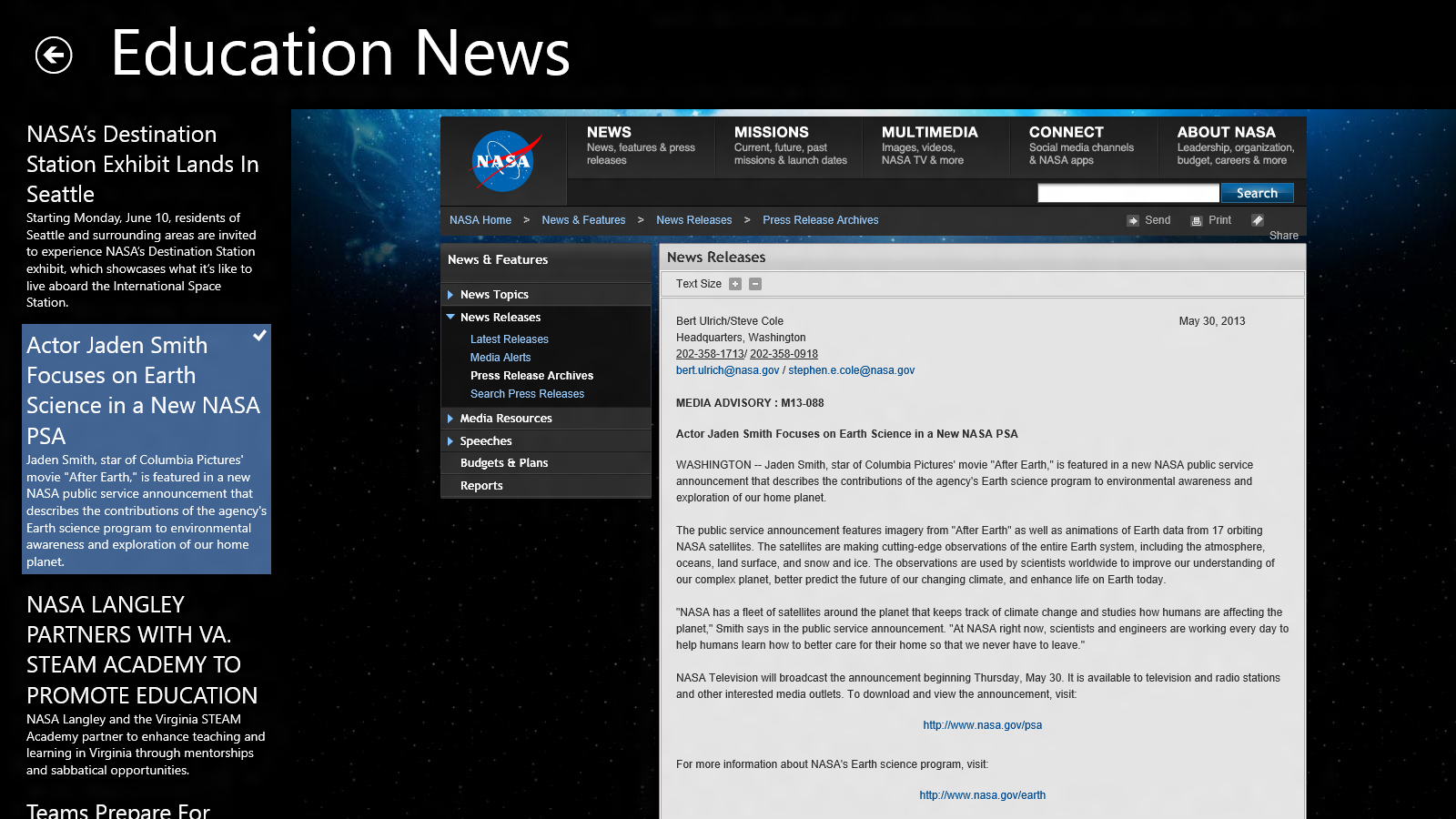 The Internet
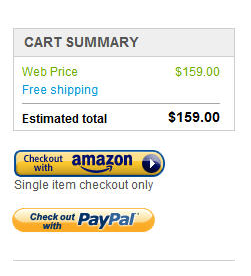 Provide a native experience
for a cloud based app
Integrate a web 
component or service
Displaying Web Content in Windows 8
<iframe id=“myIframe” src=“http://example.com”></iframe> 
Familiar mechanism for HTML developers

<WebView x:Name="myWebView" Source="http://example.com" />
Familiar mechanism for XAML developers
Both have limitations…
WebView control for Windows 8.1
Integrated WebView into display tree!
Complete set of navigation events and methods
Navigate to local content
Integrated with SmartScreen to block phishing attacks
Single great control available to XAML and HTML developers
Key WebView events
Navigation events 
Navigation starting 
Content loading 
DOMContentLoaded 
Navigation completed 
Content events
Unviewable content 
Potentially unsafe content
Script
Script executing
Key WebView methods
Navigation
Navigate / Stop / Refresh
CanGoForward & GoForward
CanGoBack & GoBack
Content
Capture preview 
Capture selection
Communication
InvokeScriptAsync & ScriptNotify
Protecting your app and customer data
SmartScreen in WebView
Intentional and Trustworthy Communication
Manifest and SSL is critical for app and data integrity
Impact for iframes 
WebView and ScriptNotify
DEMO: Intro to WebView
DEMO: WebView in HTML
WebView local navigation support
Navigation to ms-appdata:// 
http:// - navigate to internet content
ms-appx-web:// - navigate to content in app package
ms-appdata:// - navigate to local app state directory

Nativation to ms-local-stream://
myWebView.NavigateToLocalStreamUri( initialUri, resolver );
BuildLocalStreamUri – constructs initial ms-local-stream:// URI
IUriToStreamResolver – returns Windows.Storage.Streams.IInputStream
DEMO: WebView on XAML
Summary
Dramatically improved WebView
Use WebView where possible
Move to SSL to protect your code and your customer
Resources
WebView API reference (XAML)
WebView API reference (WinJS)
Windows 8.1 Preview Samples
Windows 8.1 Preview: New APIs and features for developers
Required Slide 
*delete this box when your slide is finalized

Your MS Tag will be inserted here during the final scrub.
Evaluate this session
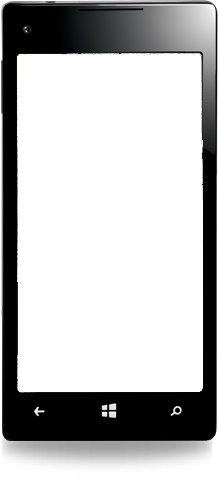 Scan this QR code to evaluate this session and be automatically entered in a drawing to win a prize!
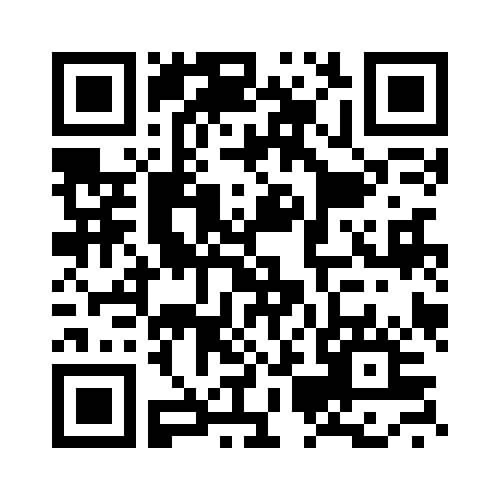 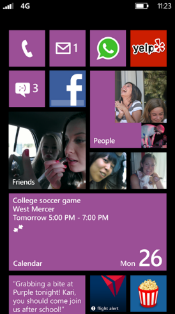